Planning for health care in retirement
Understand spending trends and Medicare when planning for health care in retirement.
Topics for today
Escalating health care costs confront retirees
Planning for health care in retirement
[Speaker Notes: Thanks for joining us today for the discussion around planning for health care in retirement. With more baby boomers retiring and living longer, the need to plan for and fund health care expenses in retirement is growing rapidly. Today we will examine the challenges retirees face, delve into the key components of retiree health care such as Medicare and long-term care, and finally, discuss planning considerations for clients.]
Health care costs have outpaced earnings and inflation over the last 20 years
Source: Kaiser Family Foundation, 2021. Cumulative inflation since 2021
[Speaker Notes: So it’s clear that health care costs are rising and pose a significant challenge for retirees. But how do health care costs compare with overall inflation and wages from employment? The answer is striking. Since 2001, health care costs have risen cumulatively by over 130% while inflation (as measured by historical CPI) has risen roughly 40% and wages only 60%.]
Health care spending increases with age
Age 50–64
Age 75 and older
8%
of annual household expenses
11%
of annual household expenses
Source: EBRI, How do retiree spending patterns change over time?, October, 2019. Figures represent average out-of-pocket spending annually.
[Speaker Notes: Health care is the only component of household expenditure that increases with age, both in terms of absolute dollars and as a share of total household expense. For example, in 2019, average annual out-of-pocket health care expenses for a household between ages 50 and 64 comprised an average of 8% of total household expenses. For households ages 75 and older, the average out-of-pocket health care expense was 11% of household expenses.

Uncertainty about some of the key components of health care costs, like diagnosis of a life-threatening condition or needing long-term care, etc., causes many retirees to be apprehensive about their health care cost needs. Also, for many, these expenses could be back-loaded, reaching peaks toward the end of life when resources are slim. So, for successful management of resources in retirement, it is crucial to plan well for health care expenses.]
How much will a couple need today to pay for health care in retirement?
Cost projections for a 65-year-old couple (present dollars)*
*	Dollar figures reflect the present value of total lifetime healthcare costs in retirement. If you calculate those costs based on future value to reflect the total actual amount spent in retirement, couples are expected to spend over $500k.
	Source: HealthView Services, 2020 Retirement Healthcare Costs Data Report. Assumes premiums for Medicare Parts B, D, and supplemental coverage. Assumes life expectancy of 87 for the male, 90 for the female, and an MAGI income level below $176,000.
[Speaker Notes: HealthView Services’ 2019 Retirement Health Care Cost Data Report is derived from 50 million actual health care cases and a wide range of additional data sources.

The average lifetime retirement health care premium costs for a 65-year-old healthy couple retiring this year and covered by Medicare Parts B, D, and a supplemental insurance policy will be $419,262. (It is assumed that Medicare subscribers paid Medicare taxes while employed, and therefore will not be responsible for Medicare Part A premiums.

A couple can expect to roughly $1,000 per month during their first year of retirement. This monthly expense is probably close to what they would be accustomed to paying if they were enrolled in an employer-sponsored plan. However, this number will more than double by age 85.]
Costs for healthy retirees may be much higher due to longevity
Lifetime projected health care costs — total in retirement*
Healthy 55-year-old male$437,713
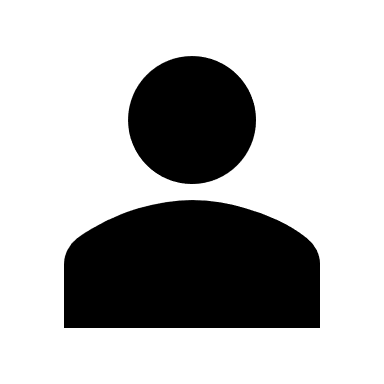 Diabetic 55-year-old male
$213,015
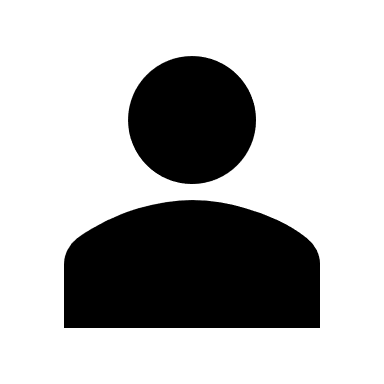 *	Dollar figures reflect the future value of total lifetime healthcare costs in retirement.
	Source: HealthView Services, 2019 Retirement Healthcare Costs Data Report. Based on Medicare part B and D coverage, supplemental coverage, and out-of-pocket expenses for an individual living in IL retiring at age 65. Assumes life expectancy for healthy male is 87 years, for diabetic male 78 years.
[Speaker Notes: Another key factor for clients in retirement is their health. You might assume that unhealthy retirees will face a greater burden when dealing with health care costs in retirement. In fact, due to shortened life expectancy, the opposite is true. Healthy retirees face more risk because of increased longevity.]
Few employers offer retiree health benefits
Among all large firms (200 or more workers) offering health benefits to active workers, percentage of firms offering retiree health benefits, 1988-2022
Source: Kaiser Family Foundation,, 2022 Employer Health Benefits Survey. Note that there was a change in survey methodology beginning in 2019 that may reflect the increase from 2018 results.
[Speaker Notes: One of the most important factors (if not the single most important) contributing to the decline in the availability of retiree health benefits was a 1990 accounting rule change. The Financial Accounting Standards Board (FASB) issued Financial Accounting Statement No. 106 (FAS 106), “Employers’ Accounting for Postretirement Benefits Other Than Pensions,” in December 1990, and it triggered many of the changes that private-sector employers have made to retiree health benefits. FAS 106 required companies to record retiree-health-benefit liabilities on their financial statements in accordance with generally accepted accounting principles, beginning with fiscal years after December 15, 1992. Specifically, FAS 106 required private-sector employers to accrue and expense certain payments for future claims as well as actual paid claims. The immediate income-statement inclusion and balance-sheet-footnote recognition of these liabilities dramatically affected companies’ reported profits and losses. With this new view of the cost and the increasing expense of providing retiree health benefits, many private-sector employers overhauled their retiree health programs in ways that controlled, reduced, or eliminated these costs. (Employee Benefits Research Institute)]
The future of Medicare is uncertain
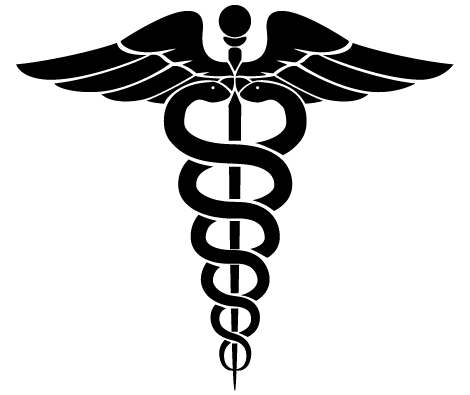 Source: 2022 Medicare Trustees Report.
[Speaker Notes: If fewer retirees are receiving employer health care benefits, more will rely on Medicare in the future. With increasing longevity, baby boomers retiring, and current federal government debt, there will be pressure in the future to pursue entitlement reform. This could result in higher taxes, reduced benefits, or both.]
Long-term care costs are staggering
Long-term services and supports are expensive, often exceeding what beneficiaries and their families can afford
Median annual care costs by type of service
Source: Genworth, 2022 Cost of Care Survey. Nursing facility assumes private room.
[Speaker Notes: For those who do require long-term care, the costs are staggering — especially within skilled nursing facilities. Due to these costs and other factors, other less costly options — such as home health care — have been growing at a rapid pace.]
Summary of challenges
Increases in longevity means more retirees living longer are relying on health care services
The demand for health care will continue increasing as baby boomers retire
Long-term care is an uncertain and expensive risk
Retirees in the future will likely rely more on personal savings to meet health care expense needs
[Speaker Notes: In summary, retirees will increasingly need more guidance around planning for health care in the future. This presents an opportunity for financial advisors to address these savings needs and deepen relationships with current clients and acquire new clients.]
Becoming eligible for Medicare
Age 65 and eligible for Social Security
If employment was not covered by Social Security, then you paid Medicare payroll taxes while working (at least 40 quarters)
Disabled or other health condition (e.g., end-stage renal disease)
[Speaker Notes: Let’s start with the biggest component of retiree health care – the Medicare system. Medicare is health insurance for people 65 or older, people under 65 with certain disabilities, and people of any age with end-stage renal disease (permanent kidney failure requiring dialysis or a kidney transplant). 
Generally speaking, you should be eligible for Medicare at the age of 65 if: 
You are a U.S. citizen or legal resident, andYou have resided in the United States for a minimum of five yearsWorked at least 10 years in Medicare-covered employment]
Understanding Medicare
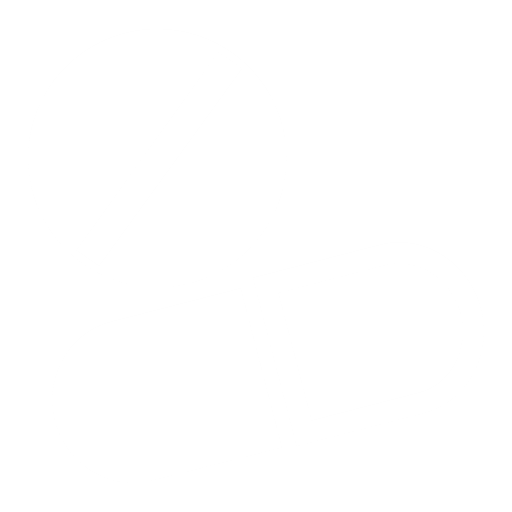 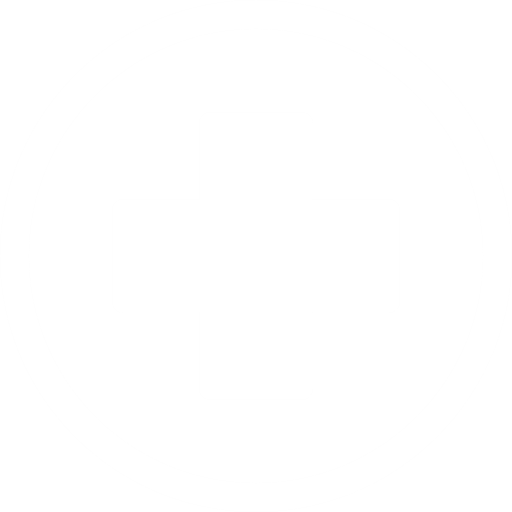 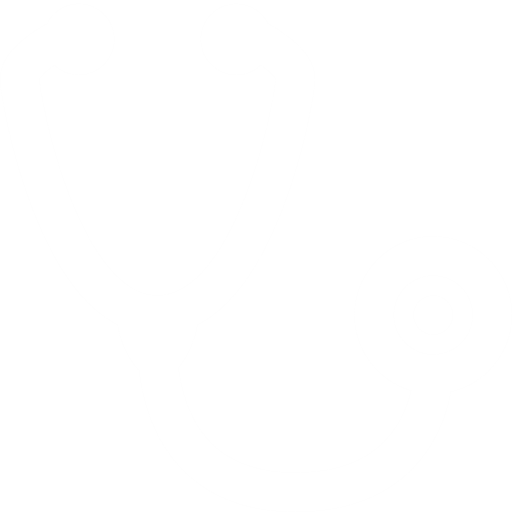 Based on 2022 rates.
[Speaker Notes: Here’s a summary of the three main parts of Medicare – Part A for hospitalization, Part B for doctor visits, and Part D for prescription drug coverage. 

Medicare Part A
There is no premium, assuming you paid Medicare payroll taxes while working. Part A provides inpatient care in hospitals, skilled nursing facility care, hospice care, and home health care. For long-term care in a nursing home, you pay nothing for first 20 days of each benefit period, a coinsurance for days 21–100 of each benefit period, and all costs for each day after 100 days in a benefit period. 

Medicare Part B
Medicare Part B (Medical Insurance) helps cover medically necessary doctors’ services, outpatient care, home health services, durable medical equipment, and other medical services. Part B also covers many preventive services. You pay nothing for most covered preventive services if you get the services from a doctor or other qualified health care provider who accepts assignment. 

Medicare Part D
There are 2 ways to get Medicare prescription drug coverage. One is through Medicare Prescription Drug Plans. These plans (sometimes called “PDPs”) add drug coverage to Original Medicare, some Medicare Cost Plans, some Medicare Private Fee‑for‑Service (PFFS) plans, and Medicare Medical Savings Account (MSA) plans. You must have Part A or Part B to join a Medicare Prescription Drug Plan. The second is through Medicare Advantage Plans (like HMOs or PPOs) that offer prescription drug coverage.  

Note that some of the items and services that Medicare doesn’t cover are most dental care, eye examinations related to prescribing glasses, dentures, cosmetic surgery, acupuncture, and hearing aids and exams for fitting them.]
Medicare Part B premiums increase at higher incomes
Source: Centers for Medicare & Medicaid Services. Income based on Modified Adjusted Gross Income (MAGI), which includes tax-exempt interest income. MAGI is based on income reported on the tax return from two years prior (e.g., for 2023, the 2021 tax return would apply).
[Speaker Notes: For 2023, Medicare Part B premiums start out at $164.90 a month. However, at higher incomes certain retirees may pay higher premiums. Note that due to a “hold harmless” provision, some Medicare beneficiaries will pay a slightly lower premium. A hold harmless provision in the Social Security Act disallows an increase in the Medicare Part B premium for qualifying Social Security recipients if their cost of living adjustment is not large enough to cover the increase in the Part B premium.]
Enrolling in Medicare
[Speaker Notes: To avoid potential penalties and coverage gaps, it’s critical to understand how Medicare enrollment works. Most individuals should consider enrolling during their initial enrollment period (IEP), which is a 7-month period around their 65th birthday. If you’re already receiving benefits from Social Security, you’ll automatically get Part A and Part B starting the first day of the month you turn 65.
Some other points on the Initial Enrollment Period:
If you file during the first 3 months, coverage begins on the first day of your birthday month
If you file during your birthday month, coverage begins the next month
If you file anytime during the last 3 months, coverage begins two months later
If you are enrolled in Medicare you are not able to contribute to a Health Savings Account (HAS)
If you weren't automatically enrolled in Medicare and you missed your IEP, you can still apply for Medicare Part A and/or Medicare Part B during the general enrollment period, which runs from January 1 to March 31 each year. If you enroll in Medicare during the general enrollment period, your coverage begins in July. If you're covered under a group health plan based on current employment, you have a special enrollment period to sign up for Part A and/or Part B any time as long as you or your spouse (or family member if you're disabled) is working and you're covered by a group health plan through the employer or union based on that work.
You also have an 8-month special enrollment period to sign up for Part A and/or Part B that starts the month after the employment ends or the group health plan insurance based on current employment ends, whichever happens first. This only applies to those who are covered under an employer group plan where there are more than 20 employees. Usually, you don't pay a late enrollment penalty if you sign up during a special enrollment period.]
Other enrollment periods
Open enrollment period (OEP)
October 15 through December 7 every year to enroll/change Medicare Part D plans or enroll/change Medicare Advantage (MA) plans
Medicare Advantage disenrollment period (MADP)
January 1 through February 14 
Medigap open enrollment period
Lasts 6 months and starts the month you reach age 65 and are enrolled in Medicare Part B
No extra cost for those with pre-existing conditions if you enroll during this period
[Speaker Notes: Additionally, there are other enrollment periods to be aware of. For example — open enrollment. This occurs every year between October 15 and December 7 and allows retirees to make changes to their coverage (Medicare Part D plans, enrolling in or changing Medicare Advantage plans). There is also a period from the beginning of the year through mid-February that allows you to disenroll from an MA plan. Lastly, for Medigap plan coverage, there is generally a 6-month open enrollment period that starts when you turn 65 and are enrolled in Medicare Part B. If you miss this period, you may be subject to underwriting standards on your policy leading to higher premiums (e.g., pre-existing conditions).]
Late enrollment penalties may apply
Applies for as long as you are enrolled in Part B
Your monthly premium for Part B may go up 10% for each full 12-month period that you could have had Part B, but didn't sign up for it
The penalty clock starts ticking at the beginning of the month after your 7-month initial enrollment period (IEP) expires, and shuts off on the final day of the annual general enrollment period (GEP) in which you sign up for Part B (regardless of the actual date you signed up)
Medicare Part D penalty applies if there is a lapse in creditable prescription drug coverage exceeding a 63-day period. The penalty is 1% of the Medicare Part D base premium ($34.10 for 2016) for each full month you were eligible but went without coverage and did not have other, creditable coverage. Note that there is also a late enrollment penalty applied to Medicare Part A for recipients who were not eligible for free premiums and enrolled late.
[Speaker Notes: Medicare imposes late enrollment penalties to encourage retirees to sign up when they are available vs. waiting until they need health care services. In most cases, if you don't sign up for Part B when you're first eligible, you'll have to pay a late enrollment penalty for as long as you have Part B. Your monthly premium for Part B may go up 10% for each full 12-month period that you could have had Part B, but didn't sign up for it. Also, you may have to wait until the general enrollment period (from January 1 to March 31) to enroll in Part B, and coverage will start July 1 of that year. Although your Part B premium amount is based on your income, your penalty is calculated based on the standard Part B premium. The penalty is then added to your actual premium amount.
Usually, you don't pay a late enrollment penalty if you meet certain conditions that allow you to sign up for Part B during a special enrollment period (SEP). But if you fail to enroll within this SEP, the Part B penalty clock is reset to the time when you retired or your group insurance ended, and not when your SEP expired. For example, let's say you retire in February, triggering an SEP that lasts through October, but you fail to sign up for Part B until the following open enrollment period in January through March. Since a full 12 months had elapsed (from the end of February to the end of open enrollment on March 31 of the following year, in this example), you would incur a 10% late penalty.
Lastly, if you aren't eligible for premium-free Part A, and you don't buy it when you're first eligible, your monthly premium may go up 10%. You'll have to pay the higher premium for twice the number of years you could have had Part A, but didn't sign up.]
Supplemental coverage options
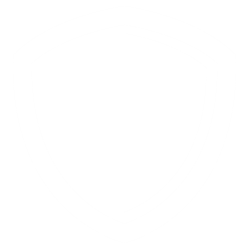 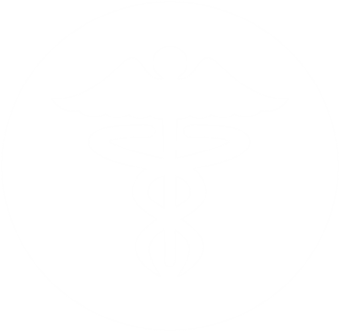 [Speaker Notes: Since original Medicare includes deductibles and coinsurance that could lead to significant out-of-pocket expenses in retirement, many retirees opt for supplemental insurance to cover these costs. 
First, Medicare Advantage (MA) plans that bundle Parts A, B, and D coverage into one policy. There are several types, including: 
Medicare Preferred Provider Organization (PPO) – A network of doctors, clinics, hospitals, and other health care providers. With this type of plan, you don’t have to choose a primary care physician up front to coordinate your care.
Medicare Health Maintenance Organization (HMO) – A plan in which you choose a primary care physician who will coordinate your care and refer you to any specialists you have to see. An HMO typically has a network of health care professionals, and going outside of that network could require you to pay completely out-of-pocket for any services.
Other plans – Medicare Private Fee-for-Service (PFFS), Medicare Special Needs Plans (SNPs), and Medicare Medical Savings Account (MSA).
Alternatively, some retirees opt for original Medicare and purchase a separate Medigap policy to cover at least some of the out-of-pocket expenses. Here’s some additional information on Medigap plans:
You pay the private insurance company a monthly premium for your Medigap policy in addition to the monthly Part B premium that you pay to Medicare
A Medigap policy only covers one person. If you and your spouse both want Medigap coverage, you'll each have to buy separate policies
You can buy a Medigap policy from any insurance company that's licensed in your state to sell one
Policies are grouped by letters A through N – all plans with the same letter must offer the same base benefits (certain plan types are not available to new subscribers)
No higher premiums for those with pre-existing conditions who enroll during the open enrollment period (6-month period when you reach age 65 and are enrolled in Medicare Parts A and B)
Any standardized Medigap policy is guaranteed renewable even if you have health problems. This means the insurance company can't cancel your Medigap policy as long as you pay the premium
Medigap policies generally don't cover long-term care, vision or dental care, hearing aids, eyeglasses, or private-duty nursing and do not provide prescription drug coverage]
Two paths for coverage
Original Medicare
Medicare Advantage
PART C
(Combines Medicare Part A, Part B, and usually Part D)

Typically operates like an HMO or PPO
PART A
(hospital)
PART B
(doctor)
Need prescription drug coverage?
PART D
(drug)
Need supplemental coverage?
Medigap
[Speaker Notes: Here’s a visual that highlights the two paths retirees can consider for supplemental coverage.]
Some considerations when planning for long-term care (LTC)
Based on current and family health factors, is the risk of needing long-term care higher?
Is there a family member or friend nearby who could provide care?
Talk to a professional about exploring LTC insurance and determining the factors in selecting the right coverage 
What’s the right benefit amount?
How do elimination periods work?
When do benefits trigger? 
Are different levels of benefits covered? 
Is there inflation protection?
What is the financial rating of insurance company?
[Speaker Notes: Given the risk of significant expenses in retirement, it may be prudent to consider long-term care coverage to mitigate that risk. There are several different options for meeting this risk, including, for example:
Government care – relying on Medicaid, which requires a spend down of most assets
Family members
Self insurance – setting aside a certain amount in the event LTC services are needed
LTC insurance
When considering LTC insurance coverage, there are a myriad of important factors. For example, is there an inflation provision that protects against rising costs in the future? What type of daily benefit amount is appropriate? These are just some of the factors involved.]
Bridging the gap until Medicare
[Speaker Notes: A big issue facing certain retirees is how to bridge the gap in health insurance coverage when retiring before becoming eligible for Medicare at age 65. In fact, many workers base their retirement decision primarily around this challenge. However, a recent study suggests that more than half of those who retired before age 65 stopped working earlier than they intended, many due to health-related reasons (Fidelity, 2017). Additionally, only 25% of employers (200+ workers) offer health coverage for retirees, a number that has been declining for decades (Kasier Family Foundation, 2017). Here’s a look at some potential options for those who need to bridge the gap until they are eligible for Medicare at age 65:
COBRA: Applies to all group health plans maintained by private-sector employers with 20 or more employees, or by state or local governments. If you are entitled to elect COBRA coverage, you must be given an election period of at least 60 days (starting on the later of the date you are furnished the election notice or the date you would lose coverage) COBRA requires that continuation coverage extend from the date of the qualifying event for a limited period of 18 or 36 months. The length of time depends on the type of qualifying event that gave rise to the COBRA rights. For an employee covered under a qualifying event, COBRA coverage can last for 18 months from the date you elect coverage. However, dependents can receive up to 36 months of coverage if you switch to Medicare, get divorced, or die.
Spousal coverage: This is the best, cost-effective option for many early retirees. 
Marketplace: Early retirees may be able to secure coverage via private insurance or through the public health care exchanges. Through the Affordable Care Act (ACA), public exchanges offer a range of different health plan “tiers” (bronze, silver, gold, platinum) based on coverage and cost. ACA plans must cover 10 essential health benefits (https://www.healthcare.gov/coverage/what-marketplace-plans-cover/). Additionally, you cannot be denied coverage based on pre-existing health conditions. However, costs may be unpredictable from year to year and vary widely by area. For 2019, average monthly premiums (based on benchmark Silver plan for non-smoker) are projected to vary from roughly $400/month to almost $900/month before applying any government subsidies. Recently, the federal government has loosened regulations to allow states to offer cheaper health insurance that doesn’t have all the requirements of ACA plans.
Specialty coverage: For those who may need coverage for less than a year, some insurance providers offer ultra-short plans to bridge the gap until Medicare. However, short-term plans vary by state and are not subject to the same requirements as those on the ACA exchanges — carriers can reject those with pre-existing conditions, charge them more, or issue policies that exclude treatment for the policyholder’s pre-existing condition. Lastly, there are supplemental plans — referred to as hospital indemnity plans — that provide benefits in the event of a hospital stay.]
Planning considerations for health care in retirement
Consider tax-smart strategies
Utilize Roth strategies to create tax-free income in retirement
May help avoid larger Medicare premiums
Consider a Health Savings Account (HSA) while still working
Factor in health care expenses when planning for income in retirement
Match income streams (including guaranteed income) to fund recurring health care expenses such as premiums
Maintain emergency health savings fund for non-recurring health expenses
Consider delaying Social Security to create a larger monthly benefit if you live longer
[Speaker Notes: As we wrap up our discussion today, how can financial advisors help clients to plan for the health care challenge in retirement? One is simply to help clients navigate the complex world of rules and options around health care. Communicating with clients to make sure they enroll into Medicare when they should to avoid penalties, for example. Helping them decide the best option for supplemental coverage. Advisors who engage clients in these types of conversations will add value and position themselves to gather a greater percentage of investable assets to manage. 
There are also strategies to be more efficient around taxes such as Roth strategies or utilizing Health Savings Accounts (HSAs). 
Since health care represents a significant cost and poses risks in retirement, every effective income plan will take health care factors into consideration. Planning for funding out-of-pocket expenses in retirement will certainly impact a client’s savings and investment plan.]
This information is not meant as tax or legal advice. Please consult your legal or tax advisor before making any decisions.
For informational purposes. Not an investment recommendation.